Bc312 การพัฒนาโปรแกรมบนอินเตอร์เน็ต
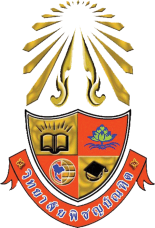 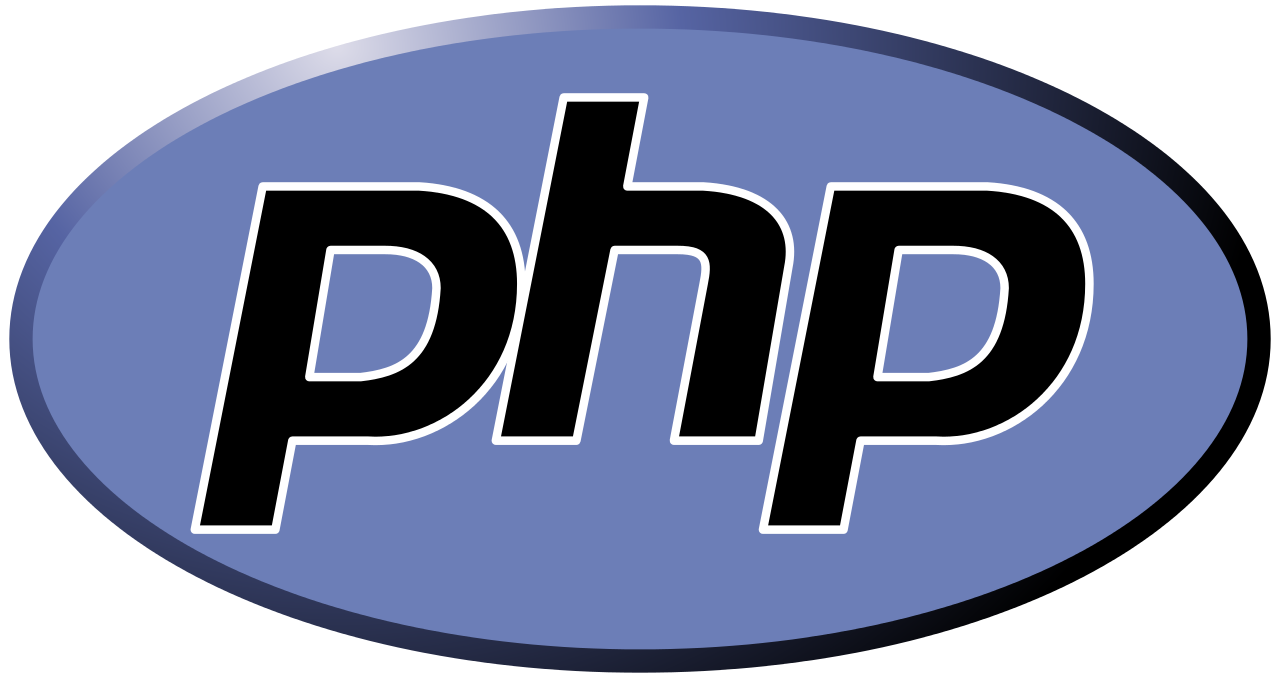 Bc312 การพัฒนาโปรแกรมบนอินเตอร์เน็ต
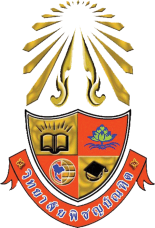 ประวัติของ PHP
PHP คืออะไร
ทำไม PHP จึงเป็นที่นิยม
โครงสร้างของ PHP
Language Reference
ข้อแตกต่างของ PHP กับ ASP
Bc312 การพัฒนาโปรแกรมบนอินเตอร์เน็ต
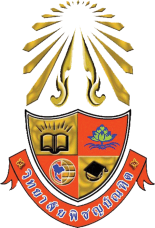 ประวัติ
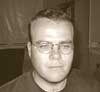 PHP ย่อมาจาก  Professional  Home   Page
เริ่มสร้างขึ้นในกลางปี 1994 
ผู้พัฒนาคือ นาย Rasmus  Lerdorf
ปัจจุบัน PHP มีการพัฒนามาเป็นรุ่นที่ 4 
Version แรกเป็นที่รู้จักในชื่อว่า Personal Homepage Tools ในปี 1994 ถึงกลางปี1995
Version ที่สองชื่อว่า PHP/FI ในกลางปี 1995
Version 3 เป็นที่รู้จักกันในชื่อว่า PHP3 เริ่มใช้กลางปี 1997
ปัจจุบัน Version 4 ถ้าเป็น commercial ใช้ชื่อว่า Zend 
	(Zend ย่อมาจาก Ze(ev) + (A)nd(I  Gutmans)
Bc312 การพัฒนาโปรแกรมบนอินเตอร์เน็ต
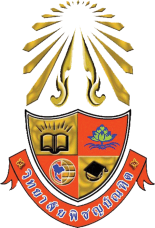 PHP คือ
เป็นภาษา Script  สำหรับแสดงเว็บเพจอย่างหนึ่ง จัดอยู่ในกลุ่ม Server Side Script เช่นเดียวกับ ASP
การทำงานจะแทรกอยู่ในเอกสาร HTML
สามารถ Compile ได้ทั้งบนระบบปฏิบัติการ UNIX, Windows NT/2000/XP, Windows 9x
ความสามารถในการทำงานสูง โดยเฉพาะกับการติดต่อกับ Database เช่น MySQL, msSQL, Sybase และ PostgreSQL เป็นต้น
Bc312 การพัฒนาโปรแกรมบนอินเตอร์เน็ต
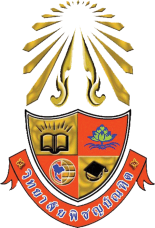 การทำงานของ PHP
ทำงานบน  Server  
ทำงานร่วมกับเอกสาร HTML
สามารถแทรกคำสั่ง PHP ได้ตามที่ต้องการลงในเอกสาร HTML
ทำงานในส่วนที่เป็นคำสั่งของ PHP ก่อน เมื่อมีการเรียกใช้เอกสารนั้น ๆ
แสดงผลออกทาง Web Browsers
Bc312 การพัฒนาโปรแกรมบนอินเตอร์เน็ต
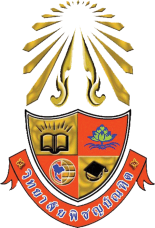 โปรแกรมที่จะต้องใช้ควบคู่ขณะที่พัฒนา
AppServ (ใช้สำหรับการจำลองเป็น Server)
 DreamWeaver (ใช้สำหรับการพัฒนาเว็บไซต์)
Bc312 การพัฒนาโปรแกรมบนอินเตอร์เน็ต
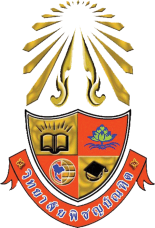 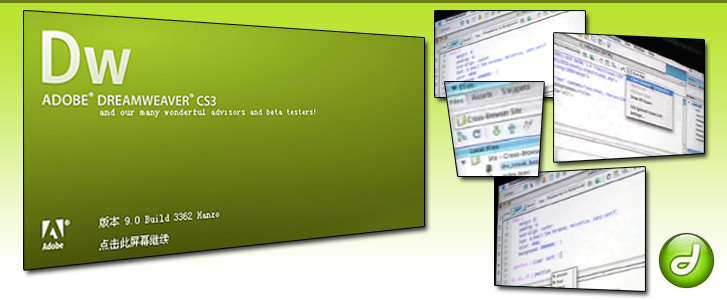 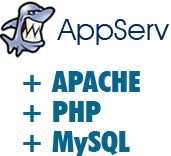 Bc312 การพัฒนาโปรแกรมบนอินเตอร์เน็ต
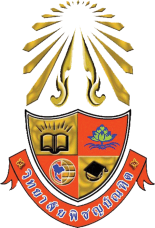 ตัวอย่างที่ 1
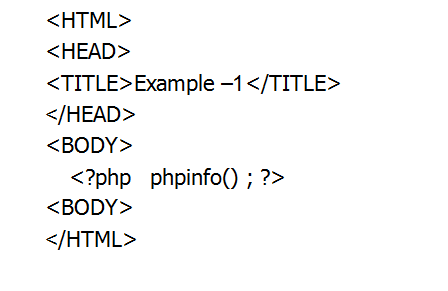 Bc312 การพัฒนาโปรแกรมบนอินเตอร์เน็ต
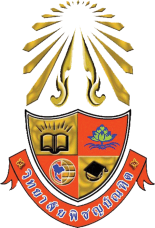 ตัวอย่างที่ 2
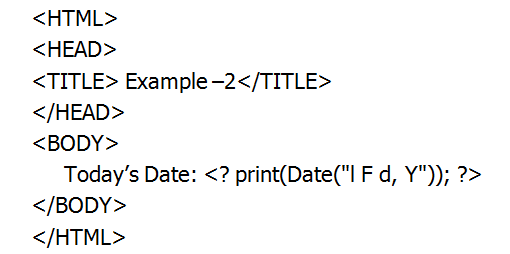 Bc312 การพัฒนาโปรแกรมบนอินเตอร์เน็ต
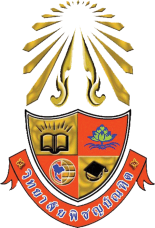 ตัวแปร
รูปแบบ
 
$ชื่อตัวแปร
การประกาศตัวแปร
$ชื่อตัวแปร ;  เช่น $num1; 
หรือ
$num1 = 3.14;
Bc312 การพัฒนาโปรแกรมบนอินเตอร์เน็ต
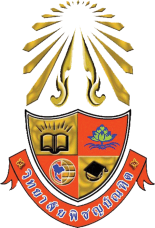 การแสดงค่าในตัวแปร
echo $ชื่อตัวแปร;
เช่น..
$num1 = 3.14;
echo num1;
Bc312 การพัฒนาโปรแกรมบนอินเตอร์เน็ต
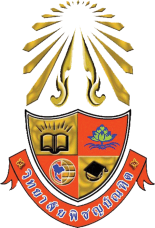 การ Link
ให้ดูรายละเอียดในการปฏิบัติในโปรแกรม
Bc312 การพัฒนาโปรแกรมบนอินเตอร์เน็ต
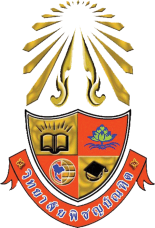 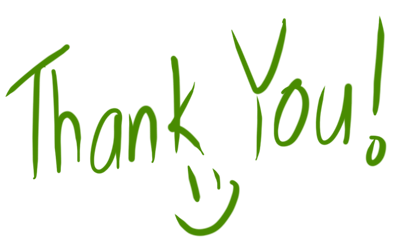